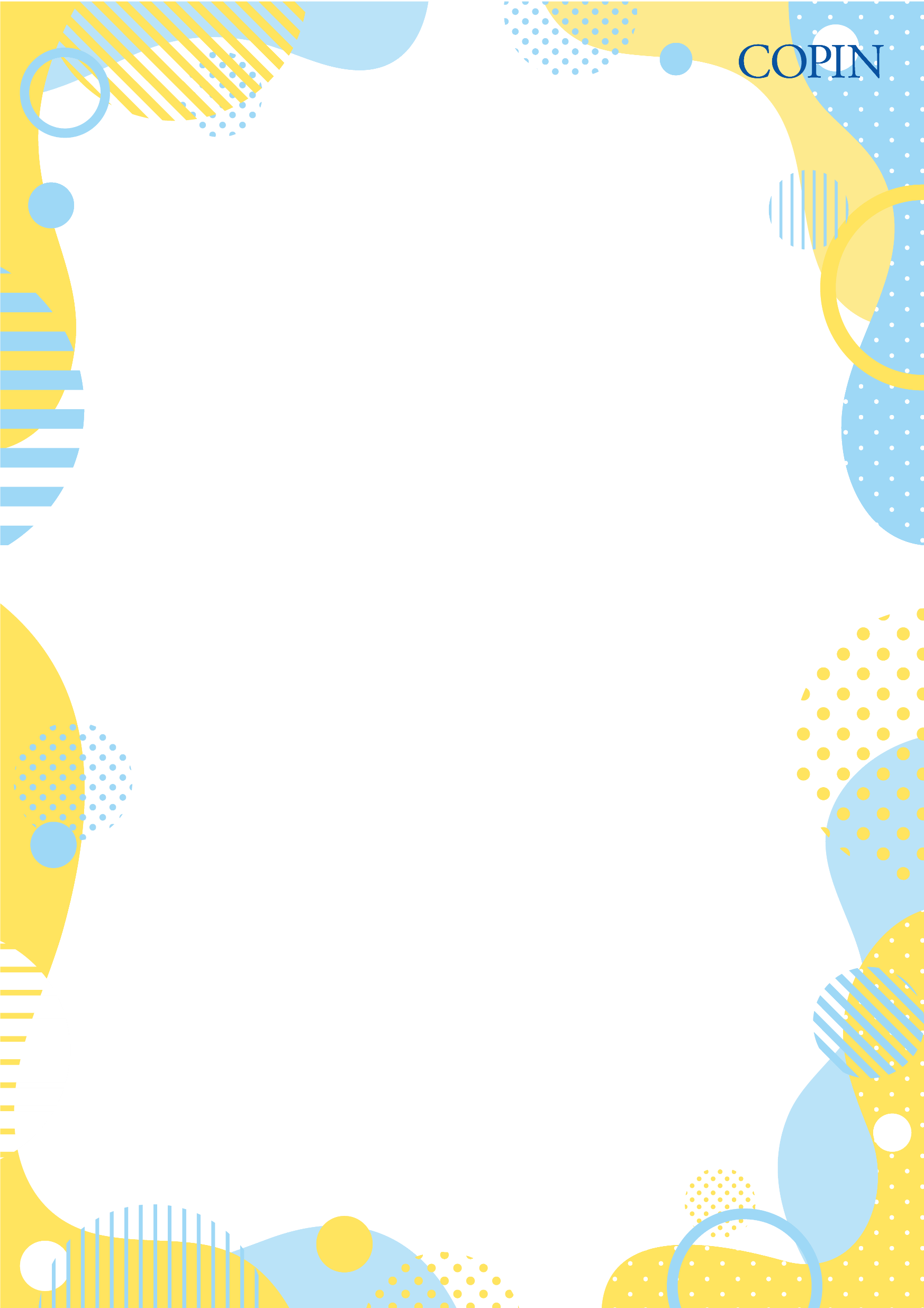 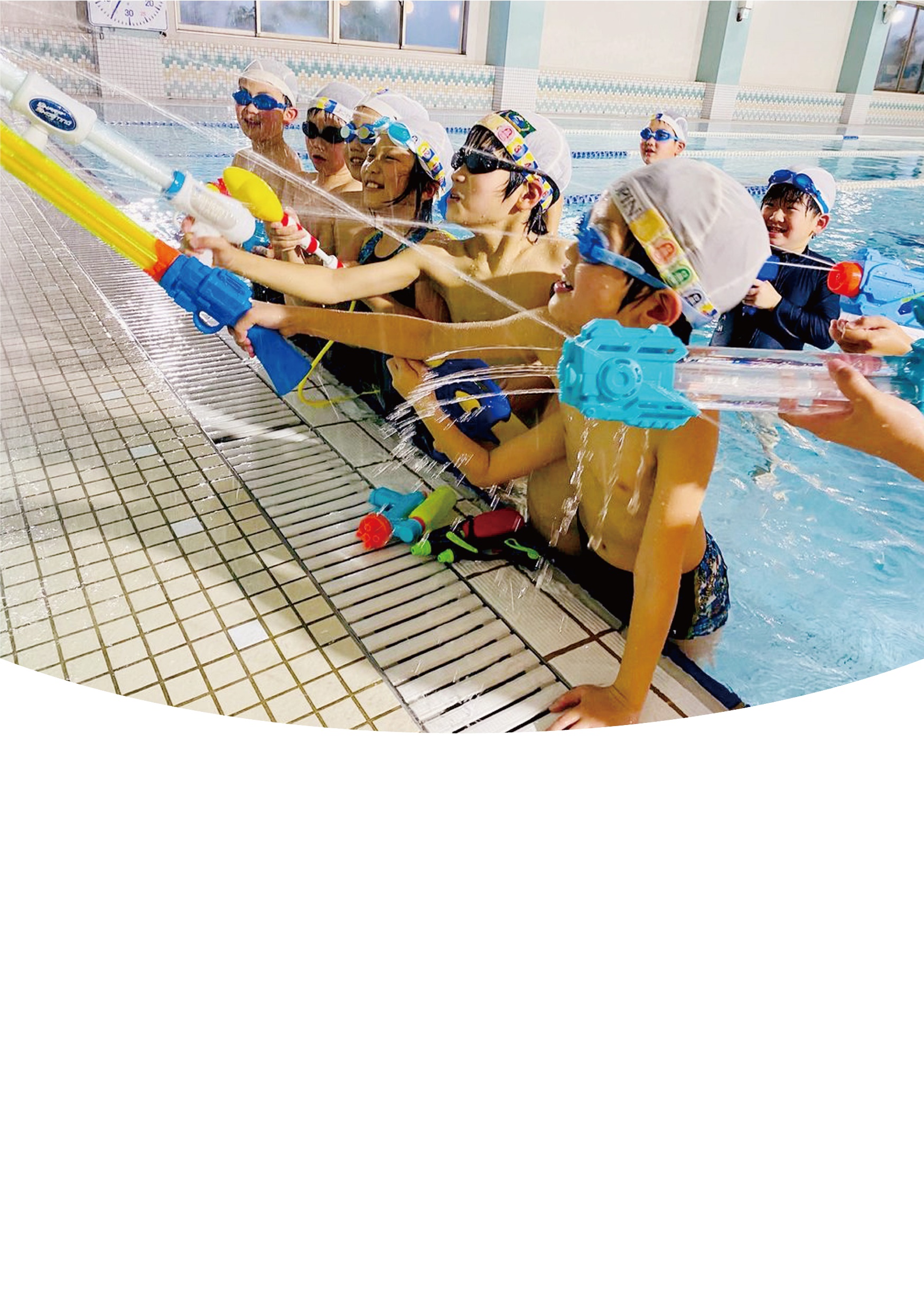 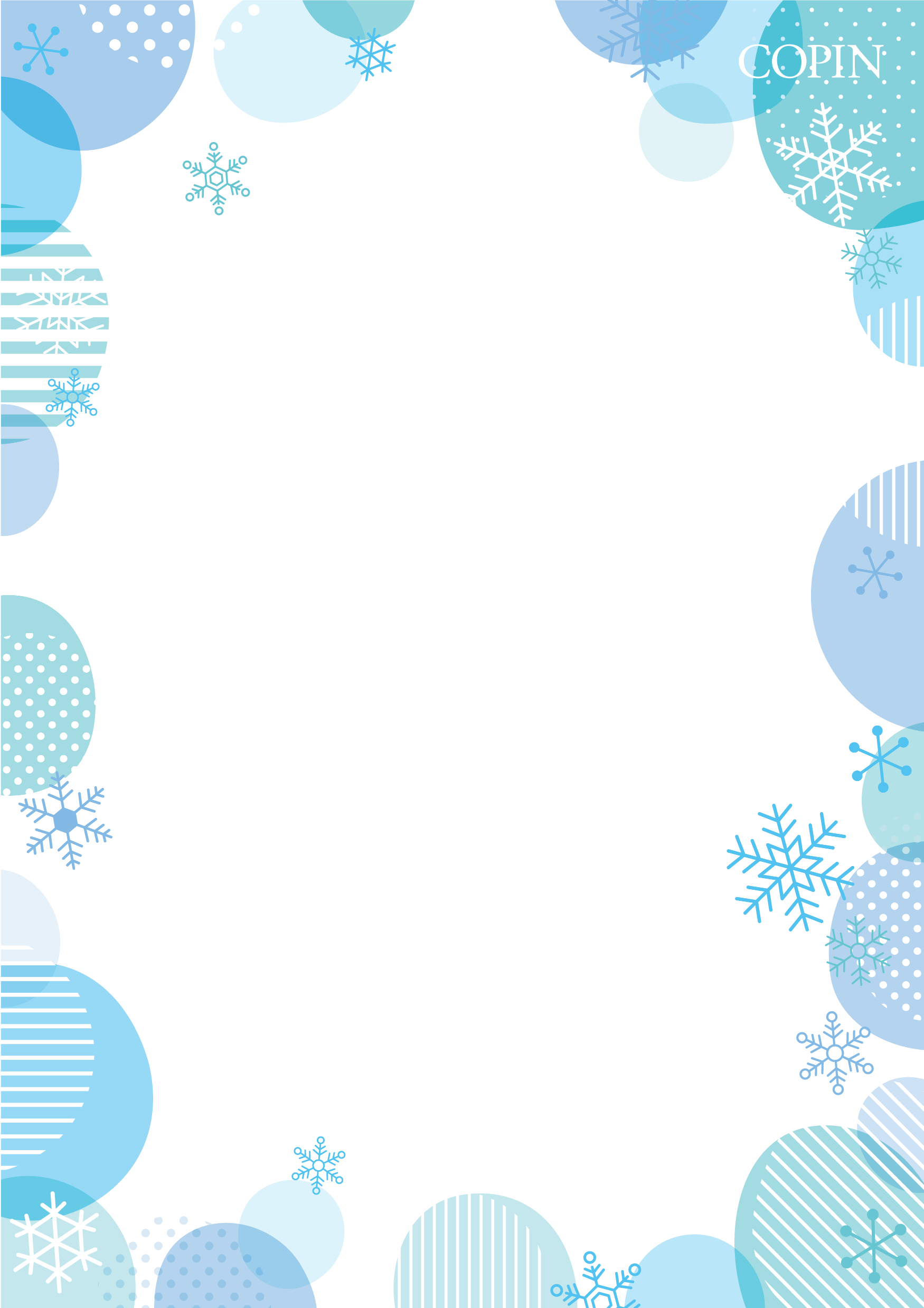 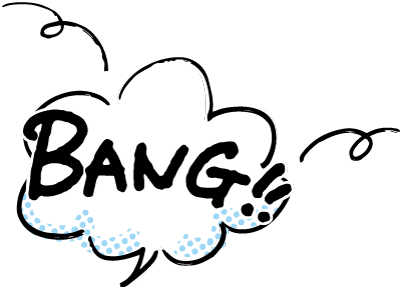 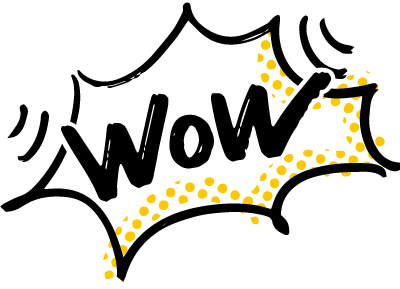 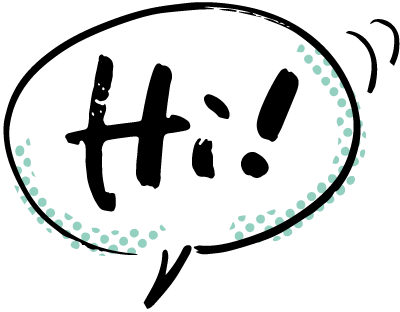 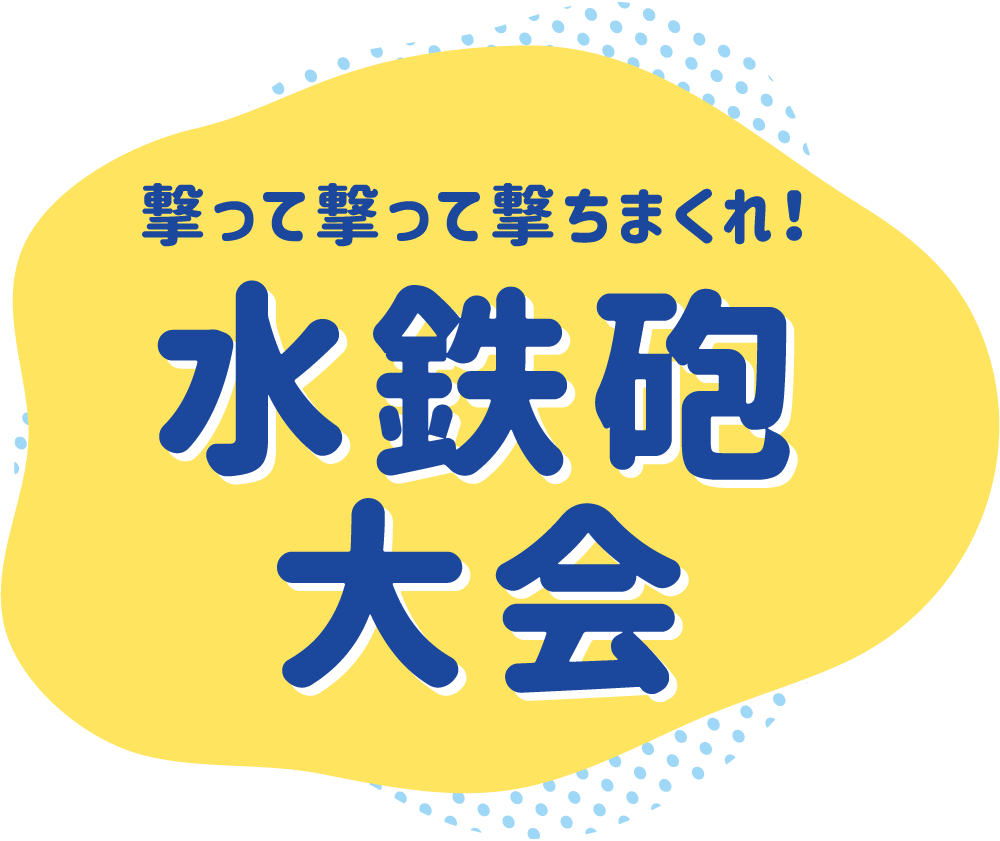 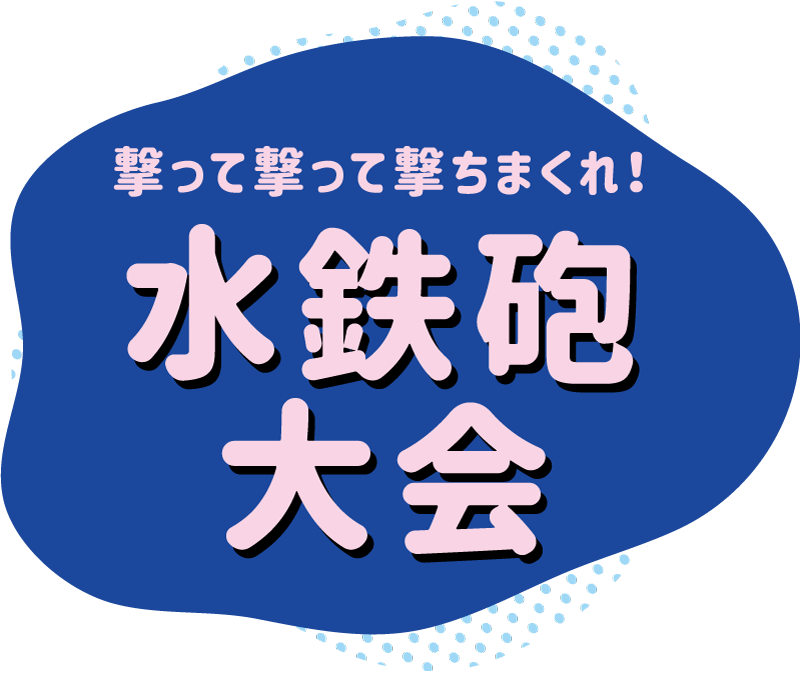 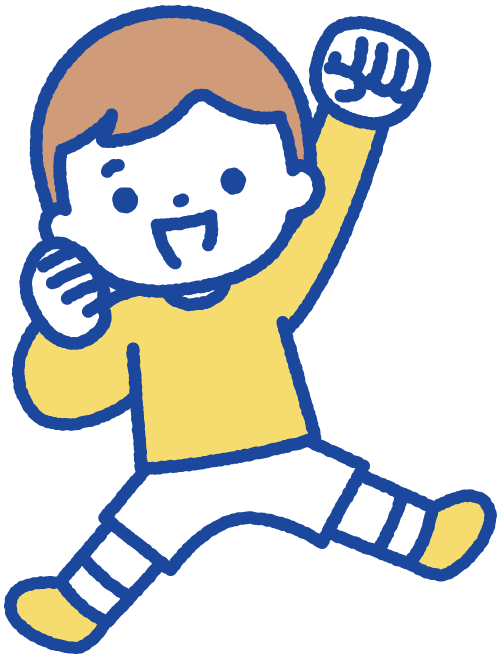 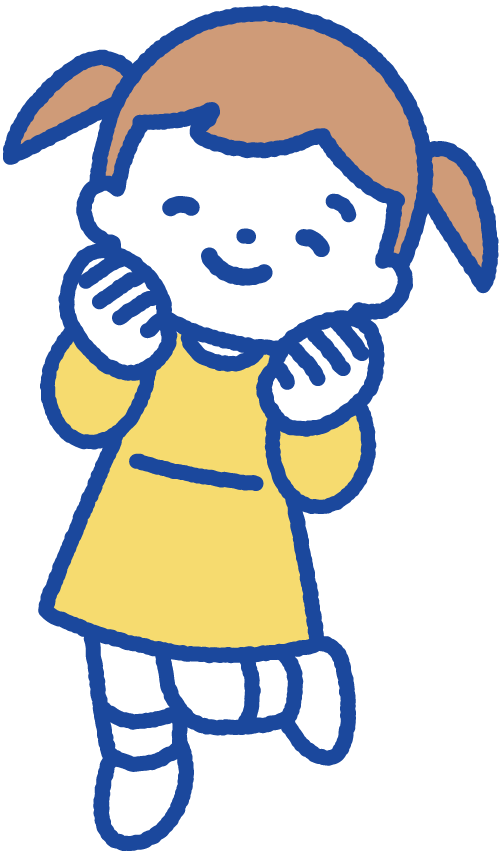 ※写真は
　イメージです
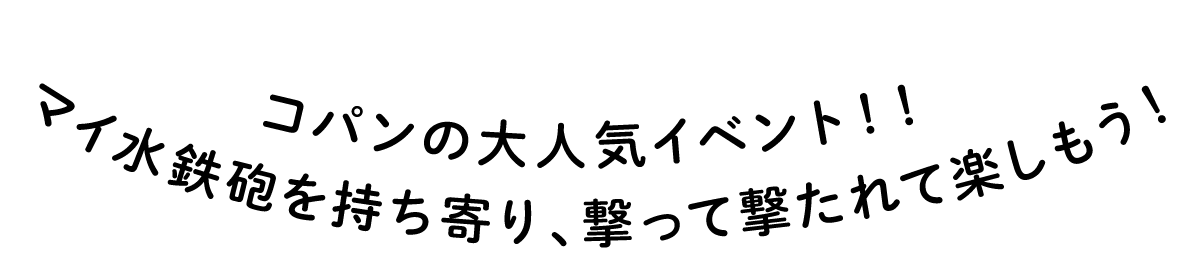 プール道具
水筒
水鉄砲！
もってきてね
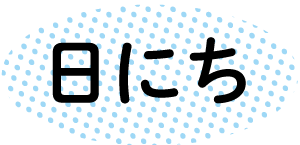 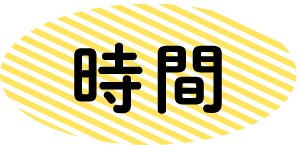 15:30～17:00
5/18(日)
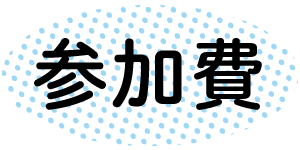 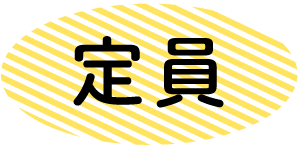 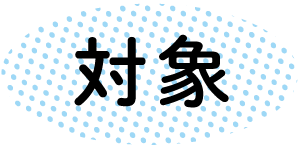 1,650円
年長以上～
30名
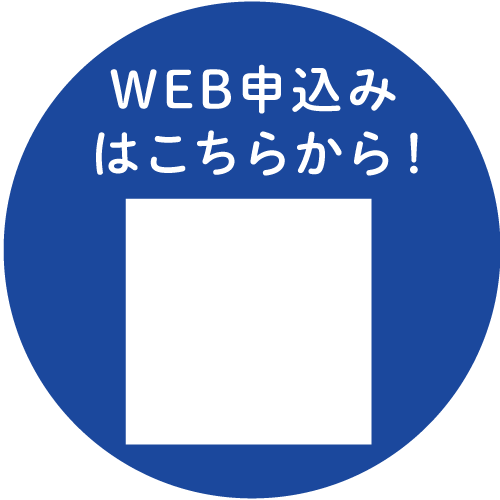 (お菓子付き)
申込開始:4/19(土)12:00～
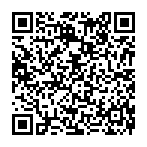 申込締切:5/15(木)19:00
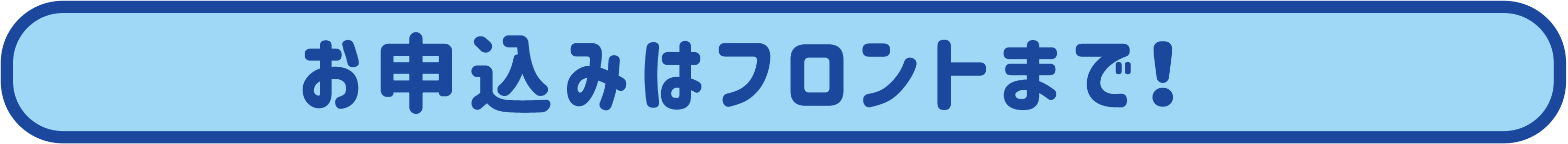